วันที่  18  ตุลาคม  2565 เวลา 10.00 น. นายสมยศ นามพุทธา ท้องถิ่นจังหวัดยโสธร  ร่วมกิจกรรมถวายพระราชกุศล พระบาทสมเด็จพระบรมชนกาธิเบศร มหาภูมิพลอดุลยเดชมหาราช บรมนาถบพิตร  เนื่องในโอกาสวันคล้ายวันสวรรคต ณ ศาลาสุนทรจิตตานุสรณ์ วัดศรีธรรมาราม            (พระอารามหลวง) ตำบลในเมือง อำเภอเมืองยโสธร จังหวัดยโสธร  โดยมี นายสุวัฒน์  เข็มเพชร          รองผู้ว่าราชการจังหวัดยโสธร เป็นประธาน
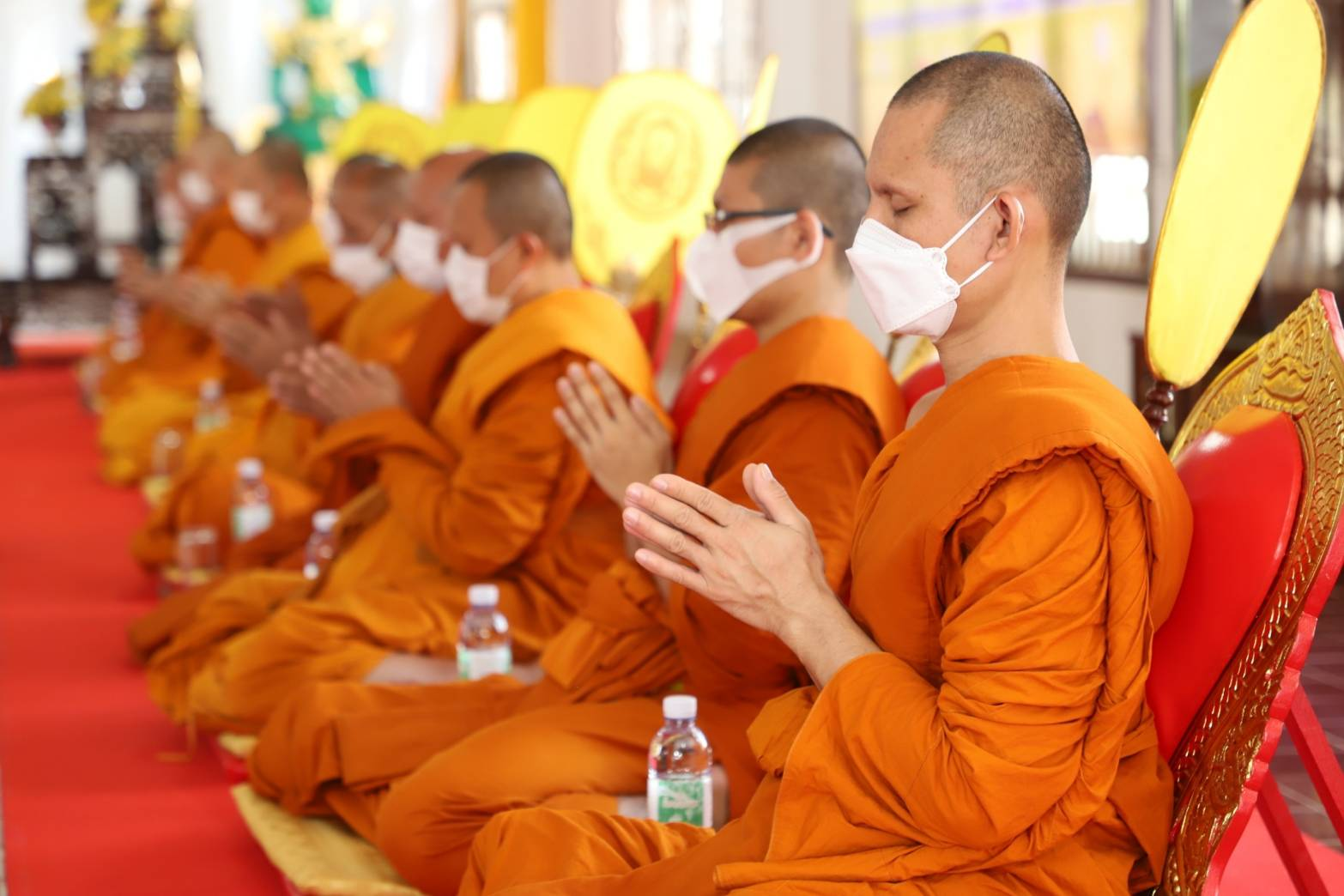 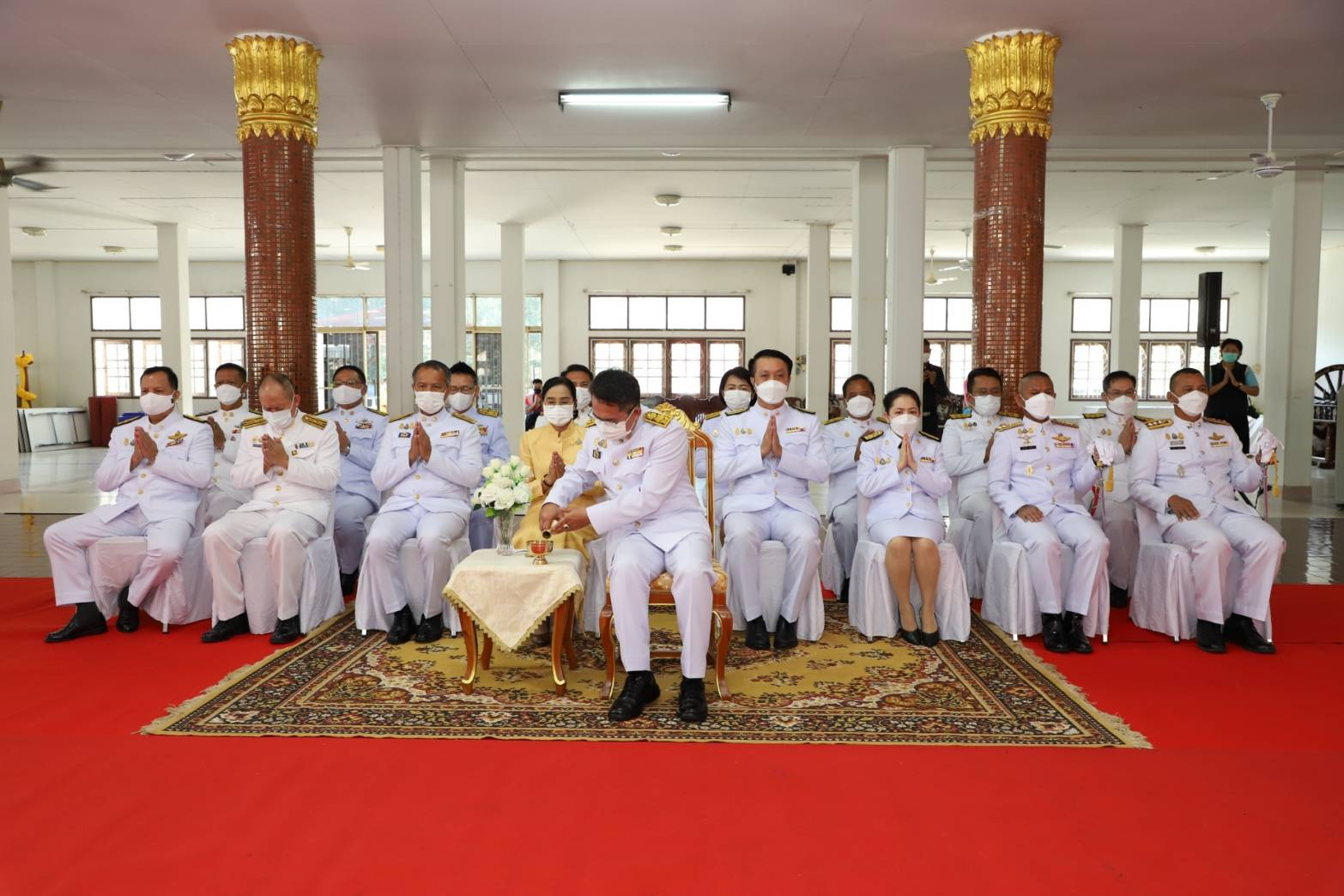 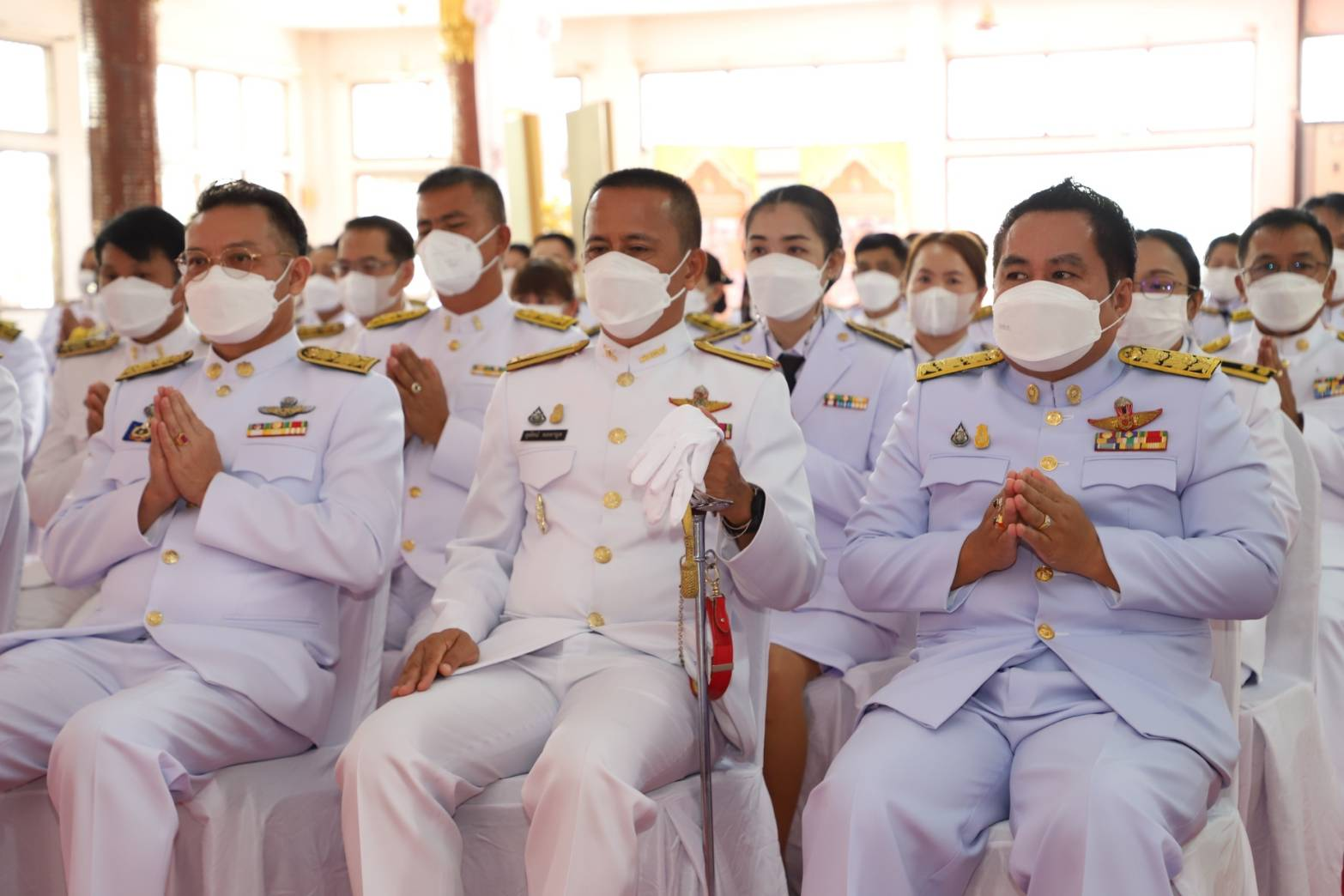 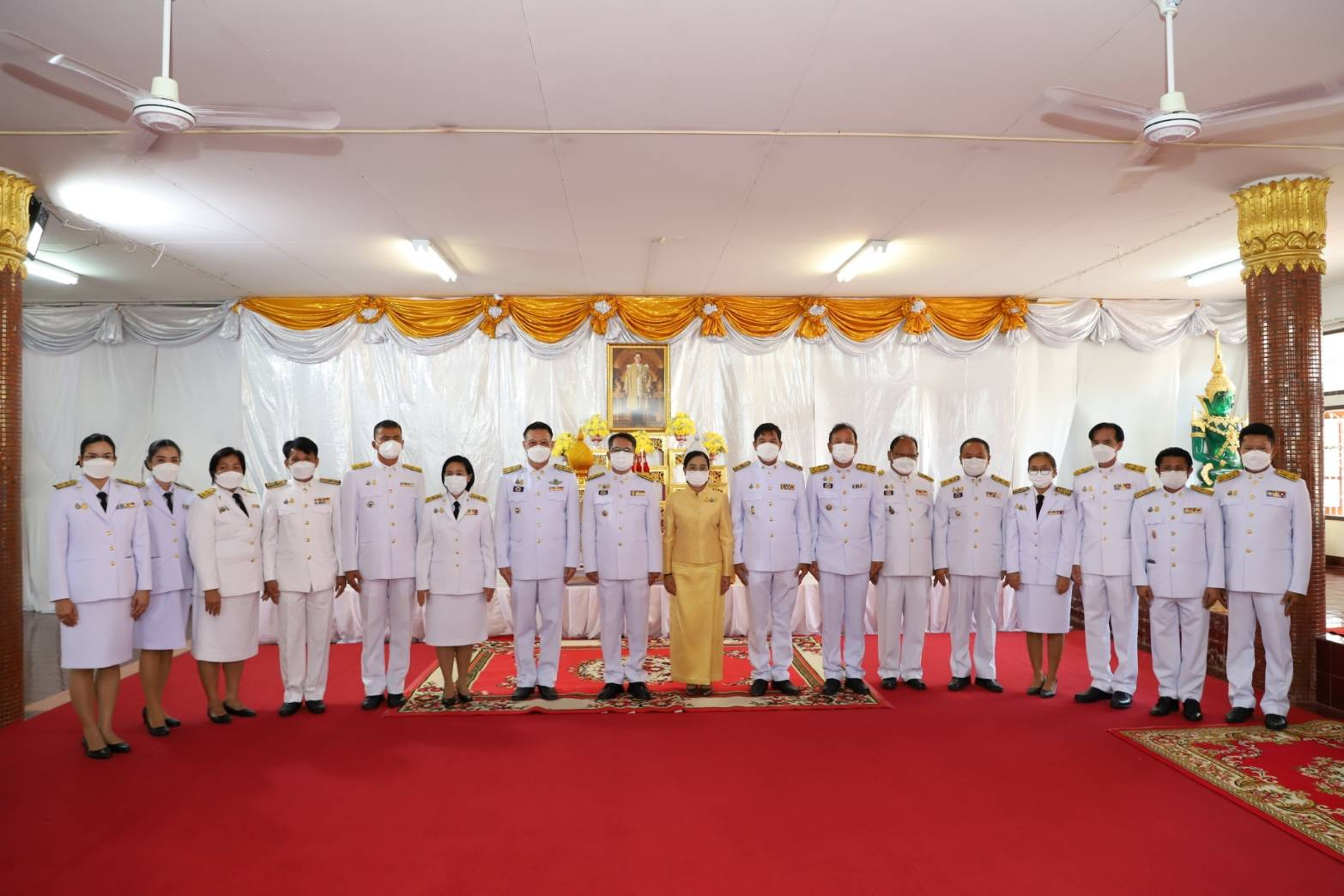